Produs romanesc, 
Clienti americani
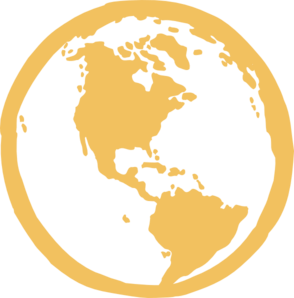 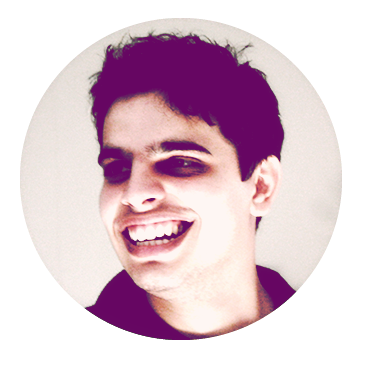 Una alta despre mine
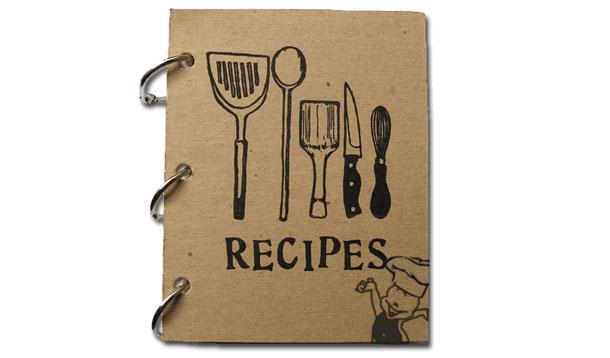 Despre sfaturi si retete
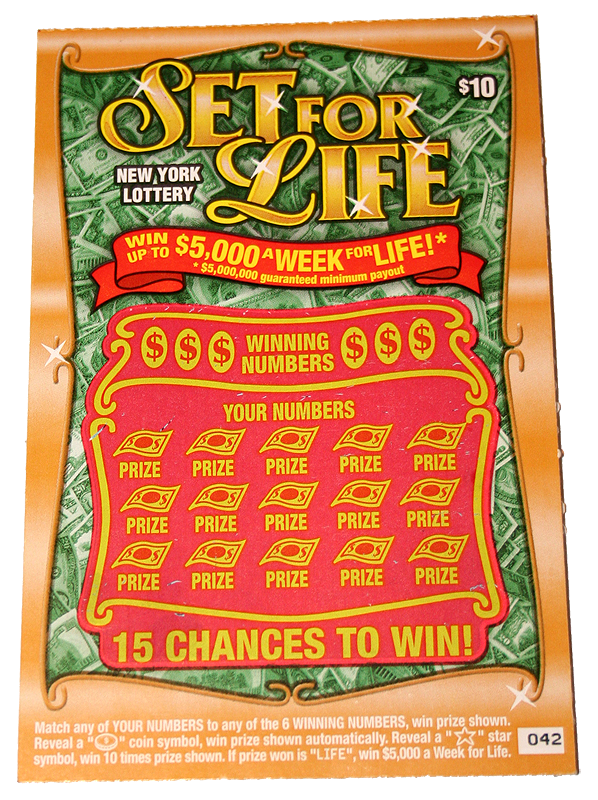 Nu toate achizitiile sunt create egale.
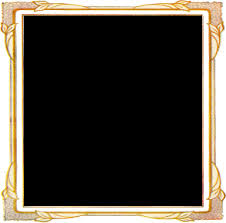 Decat gaina la mine in curte, mai bine soim in pom la altu’
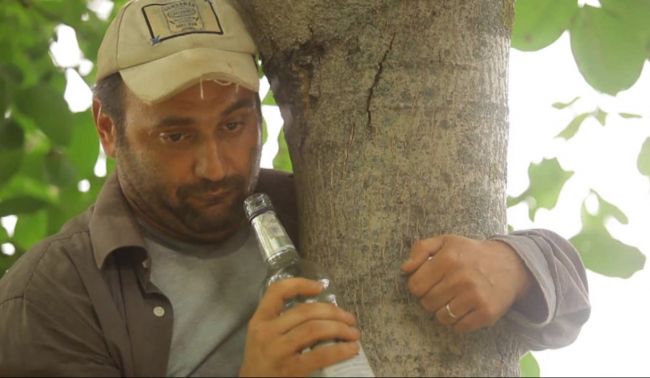 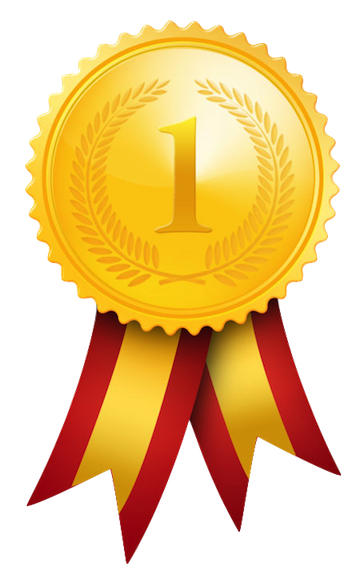 Olimpiada la informatica nu rezolva problemele nimanui
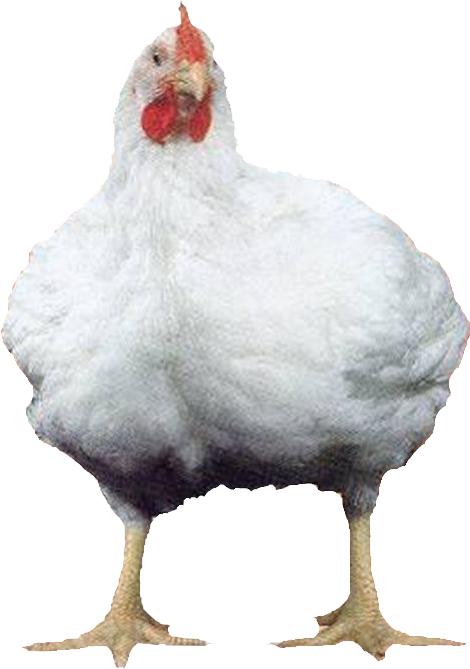 Profitul e o frana in calea companiilor in crestere
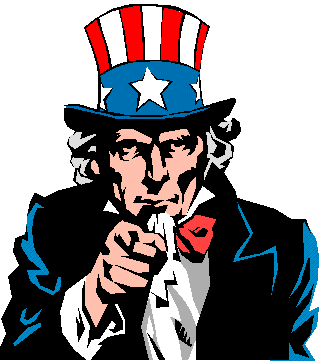 Si ne-am facut firma in America
Intrebari?